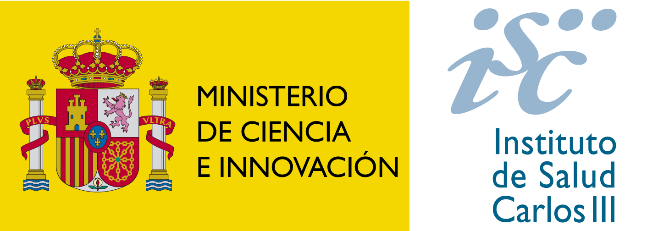 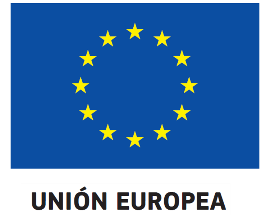 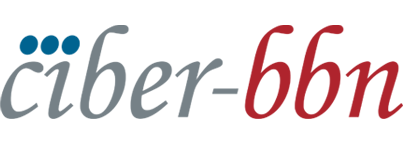 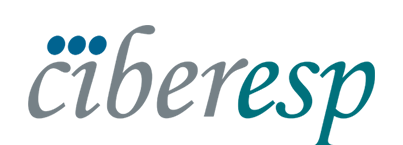 Write here the title of your project
WRITE IN THIS SPACE AUTHORS AND AFFILIATIONS
I Young Researchers Meeting CIBERESP-BBN  21-22 November 2022